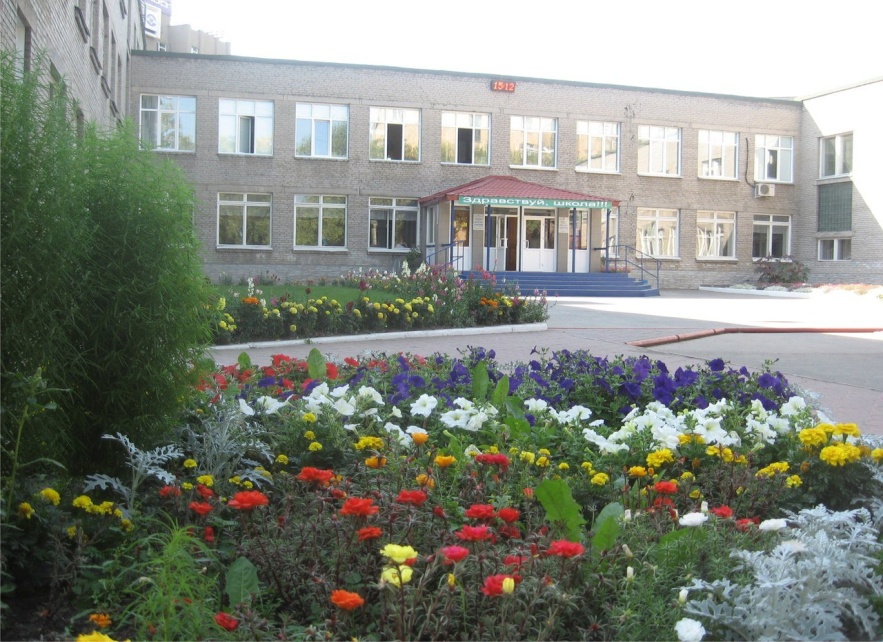 Модель взаимодействия участников образовательных отношений по физическому воспитанию школьников
Усова Людмила Александрова, Заслуженный учитель РФ,
учитель высшей квалификационной категории
МБОУ Лицей №22
 «Надежда Сибири»
 г.  Новосибирск
2019
1
«Быть учительницей – почетная обязанность».
Н.К.Крупская
«Жизнь учителя – отдать себя детям».
Л.В.Потеряева директор 
МБОУ «Лицей №22 Надежда Сибири»
«Я не помню своего состояния в жизни, когда бы не хотела быть учителем».
Л.А.Усова учитель физической культуры
2
Если хочешь идти быстро – иди один.
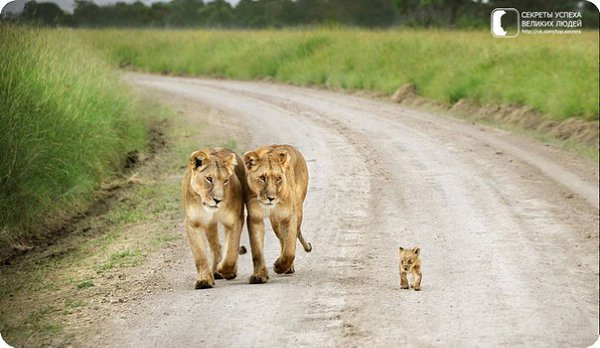 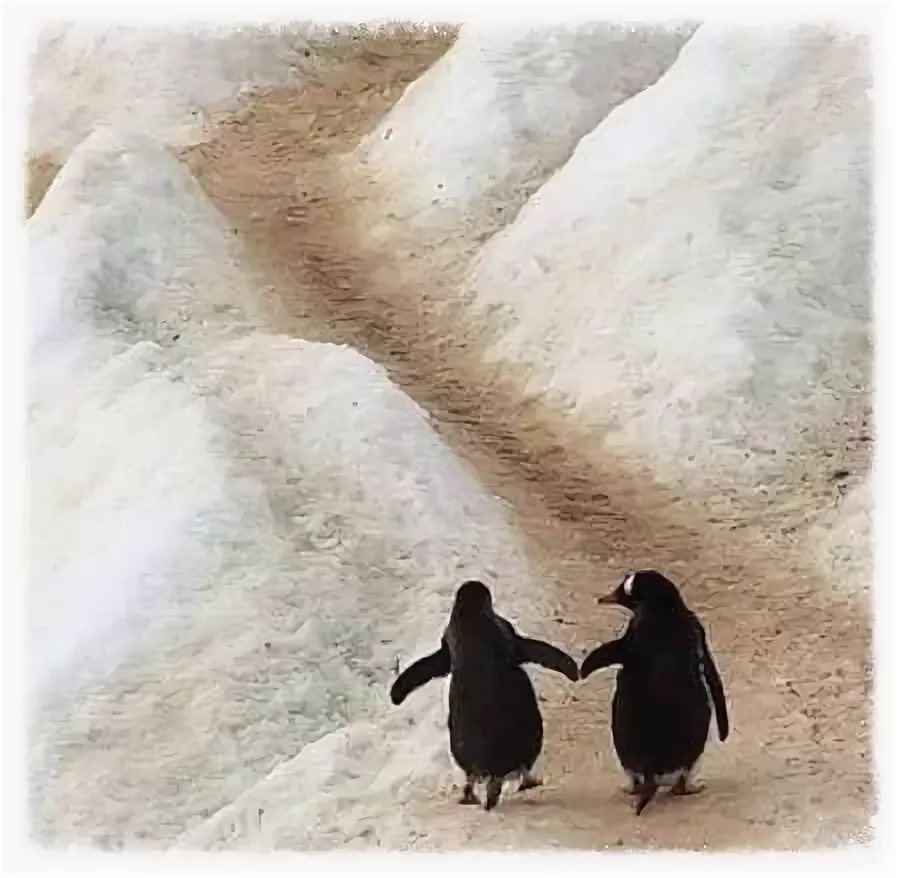 Если хочешь идти далеко – идите вместе.
3
Закон РФ «Об образовании» 
обязывает родителей


создавать необходимые условия для получения ребенком образования и полноценного физического развития;

проявлять заботу о здоровье;

нести ответственность за жизнь и развитие своего ребенка.
4
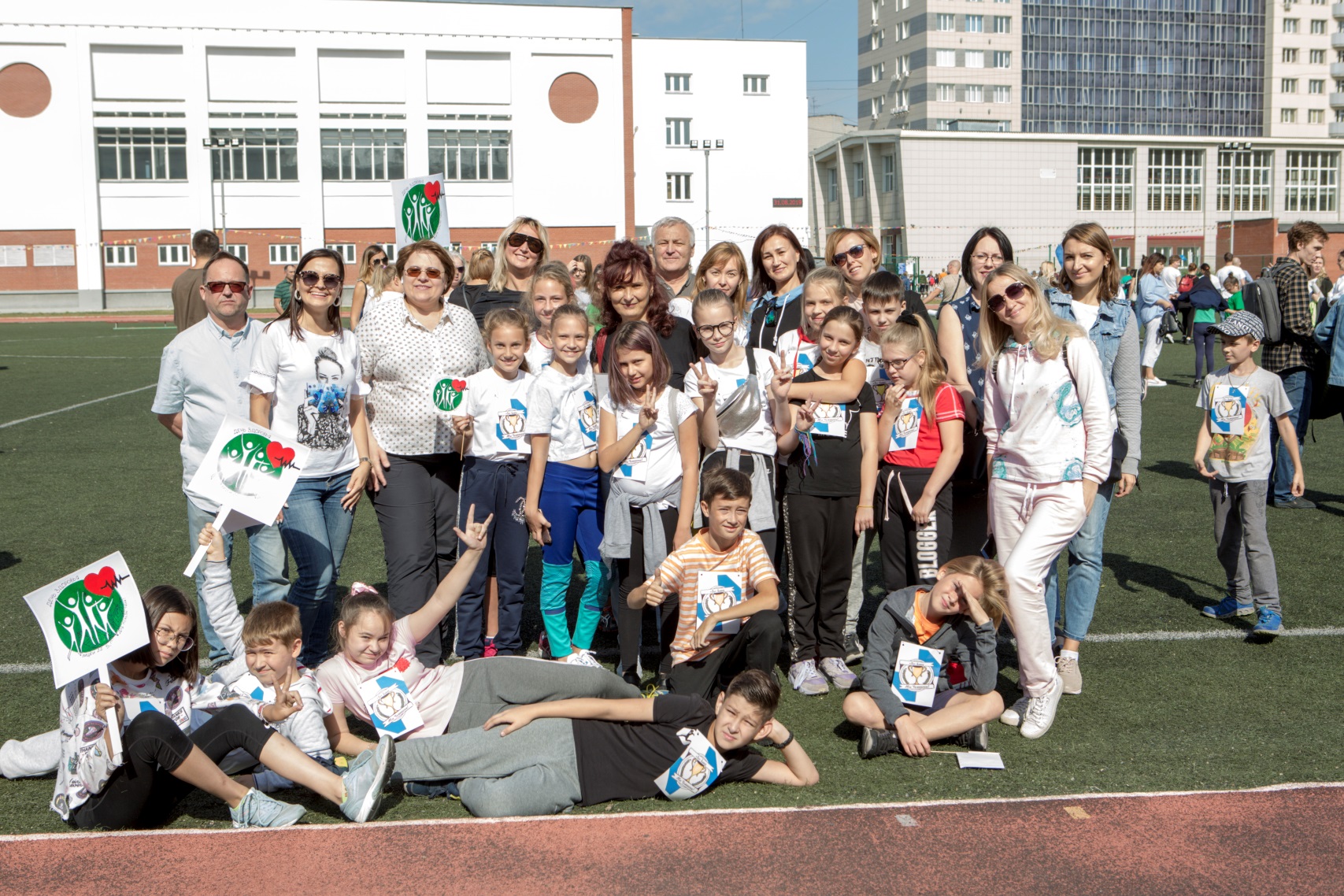 Один из принципов школьного образования-сотрудничество ОУ с семьёй с целью улучшения качества образовательного и воспитательного процессов.
5
Цель инновационной технологии:
интеграция семьи в образовательный процесс, обеспечивающая  социальную адаптацию детей и формирование  индивидуальной образовательной траектории ученика.
Задачи:  
 обеспечение непосредственного участия родителей в подготовке и в проведении спортивных мероприятий в соответствии с ФГОС;
 вовлечение родителей в работу коллегиальных органов государственно-общественного управления ОО для укрепления спортивной материальной базы;
 создание комфортной психологической среды в семье и лицее;
 обеспечение преемственности на занятиях спортом для укрепления традиций ОО.
6
[Speaker Notes: Тезисно, кратко.]
Основные принципы работы
единство принципов воспитания 
 доверие, взаимопонимание, партнерство
 индивидуальный подход
 системность и последовательность в работе
 согласованность действий
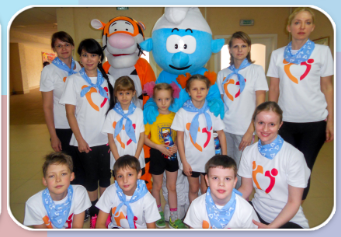 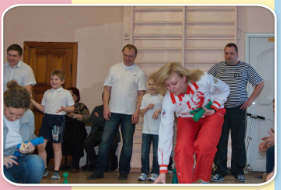 7
8
Родительские собрания
Желаю разговаривать с родителями так,           
чтобы они хотели Вас слушать 
А слушать их так, 
чтобы они хотели с вами говорить
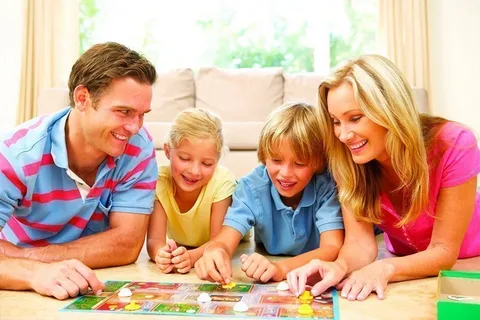 9
Музей спорта
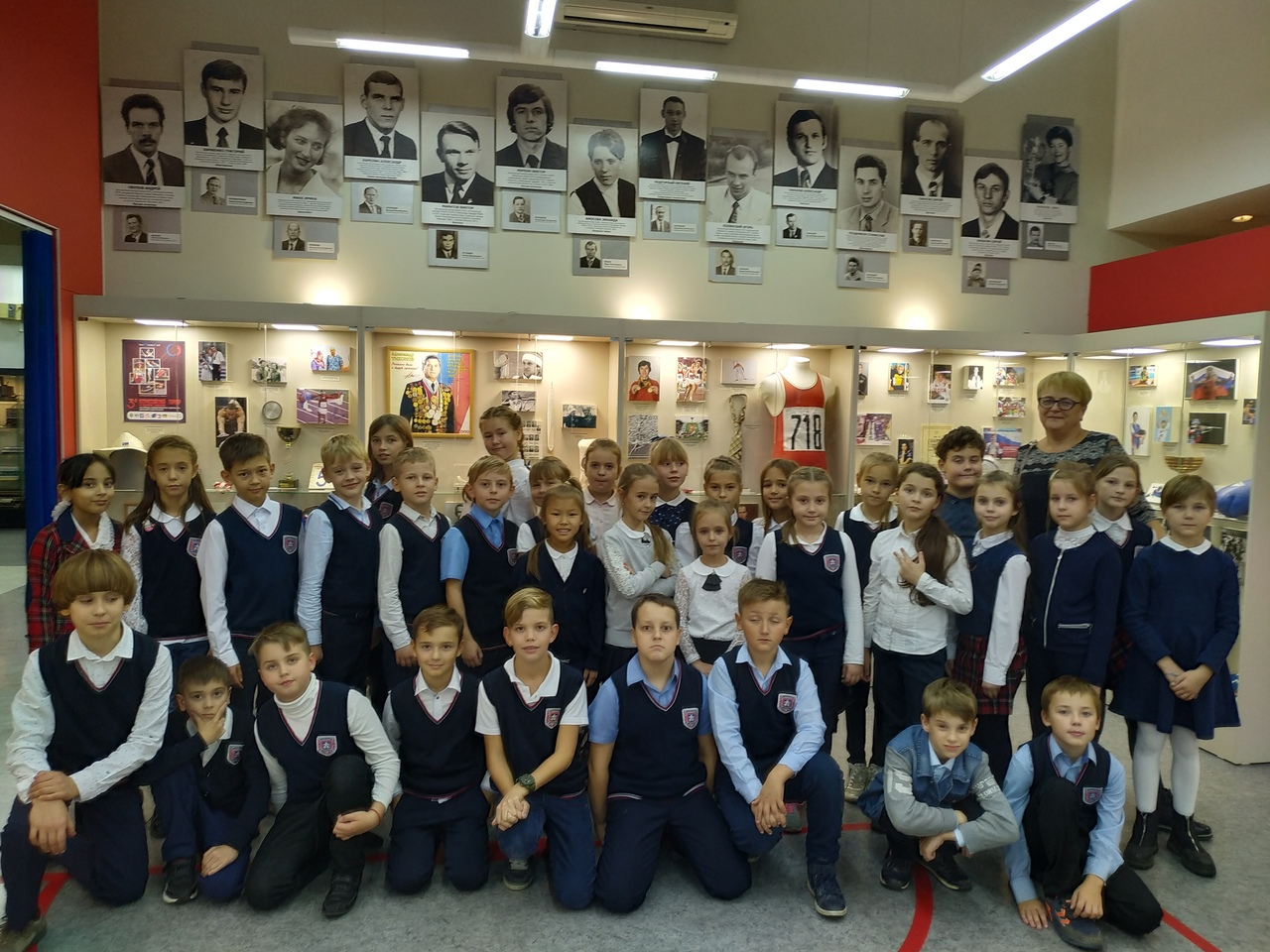 »
10
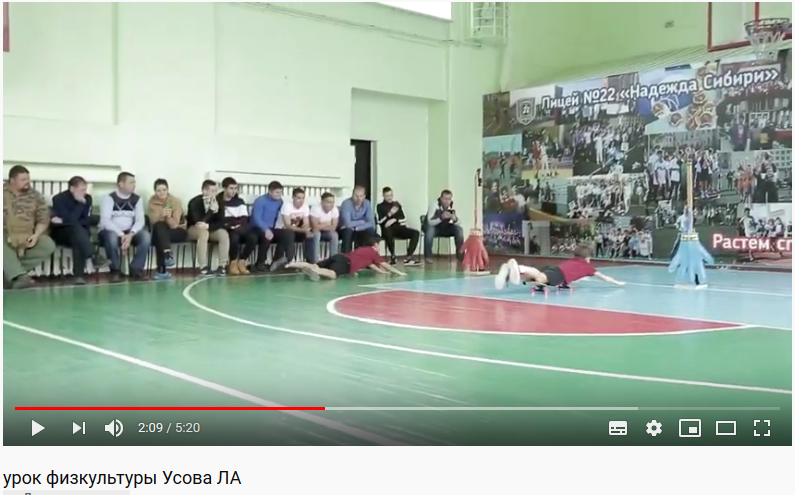 11
[Speaker Notes: Видео с открытого урока]
Сдача норм ГТО
2017 год – 2 золотых знака отличия
2018 год – 24 золотых знака отличия , 8 серебряных и  4 бронзовых значков
2018 год – 2 родителя и 4 учителя выполнили нормы ГТО на золотой  знак отличия 
2019 год – 17 золотых знаков отличия , 50 серебряных и  24 бронзовых значков
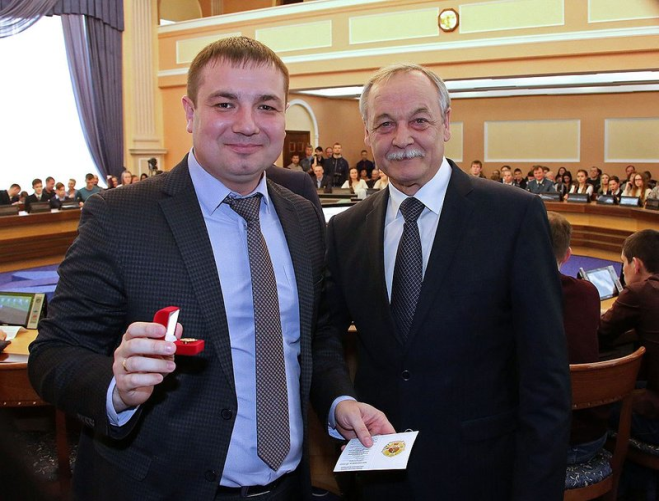 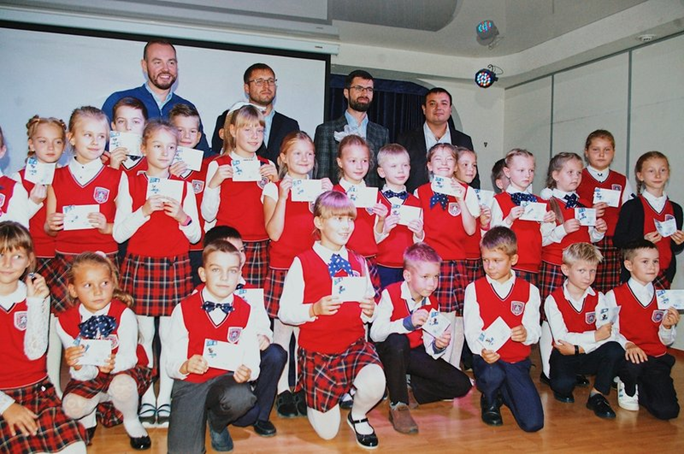 12
НАГРАЖДЕНИЕ В МЭРИИ
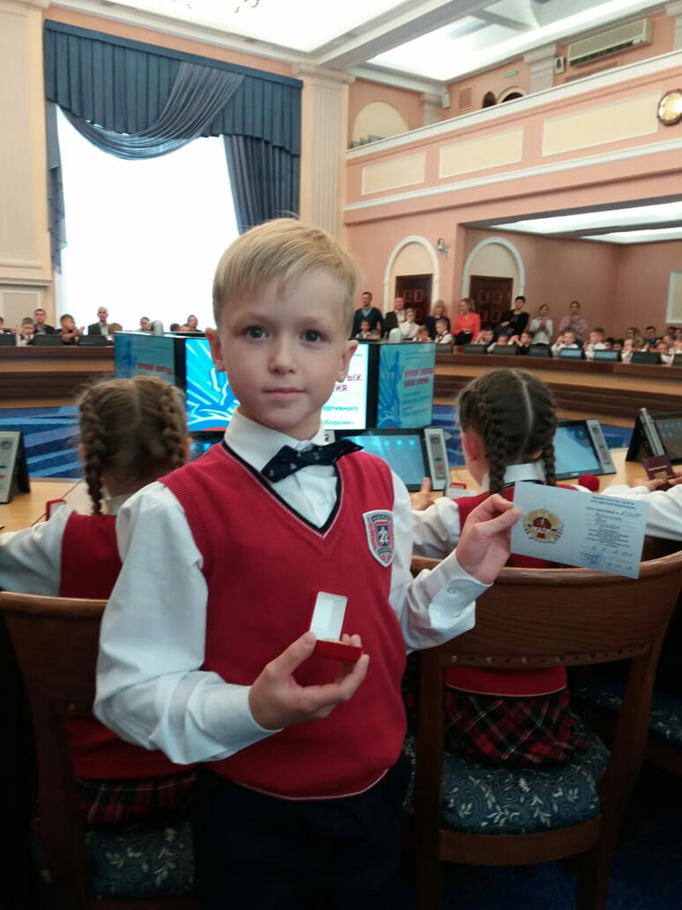 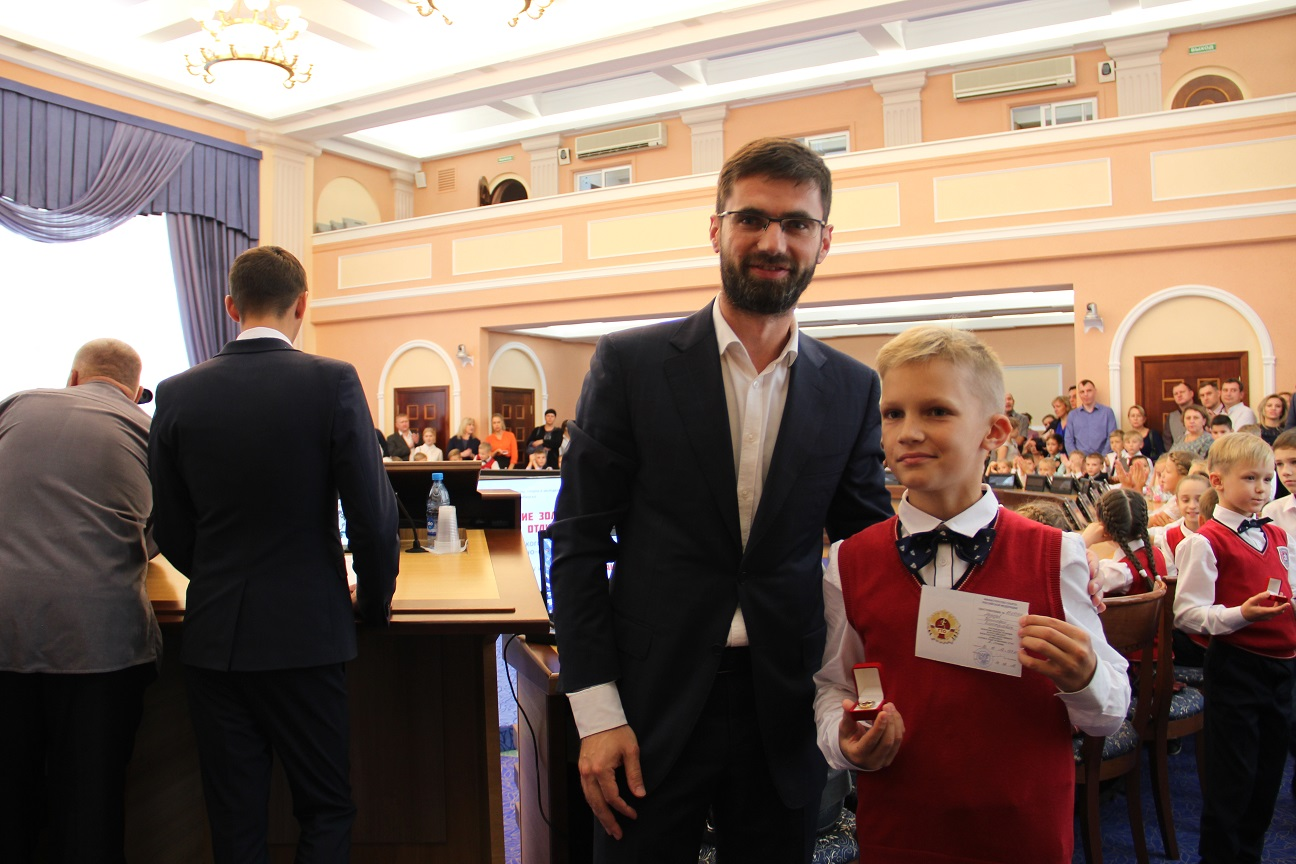 13
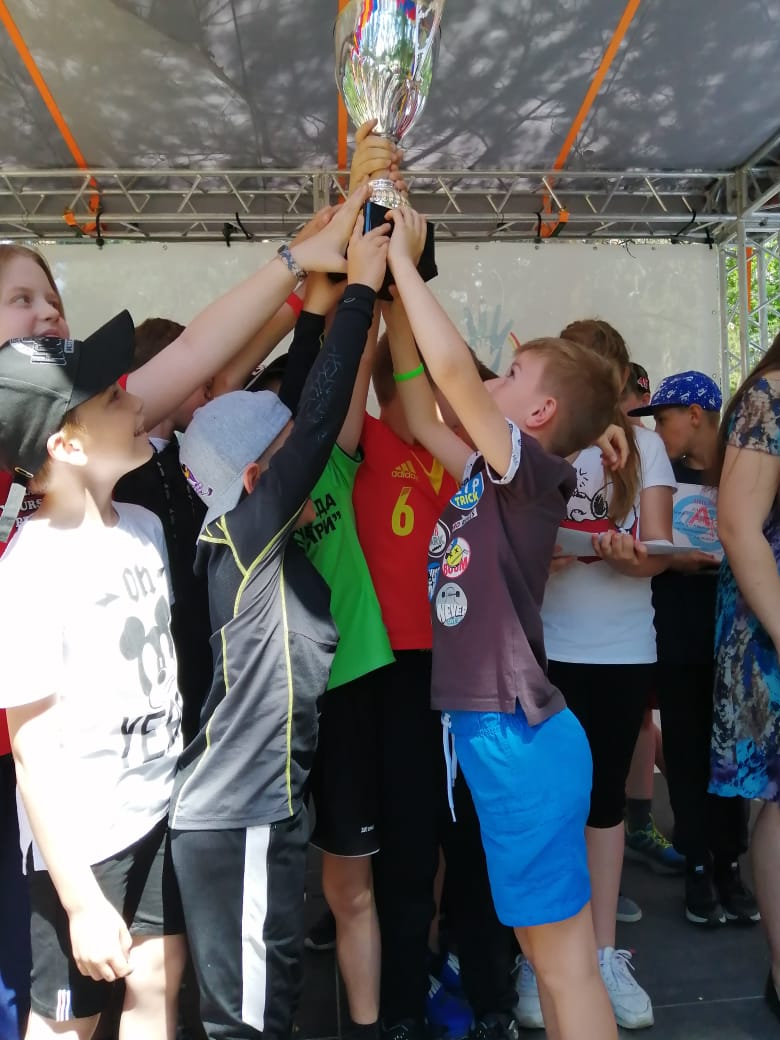 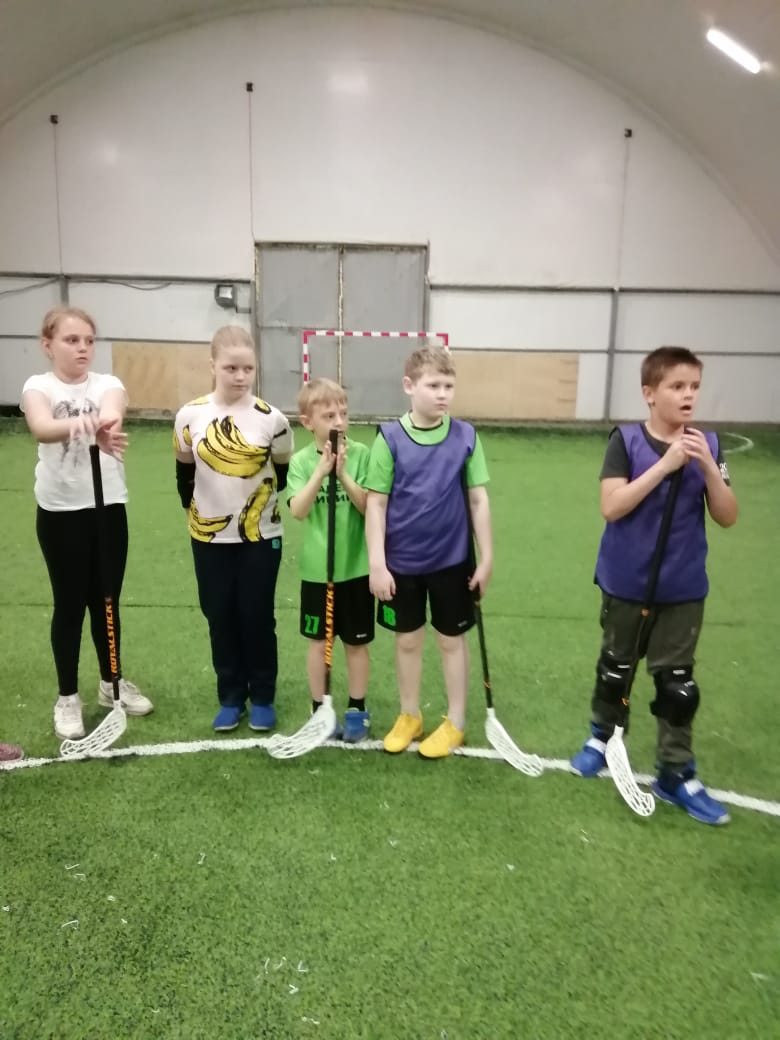 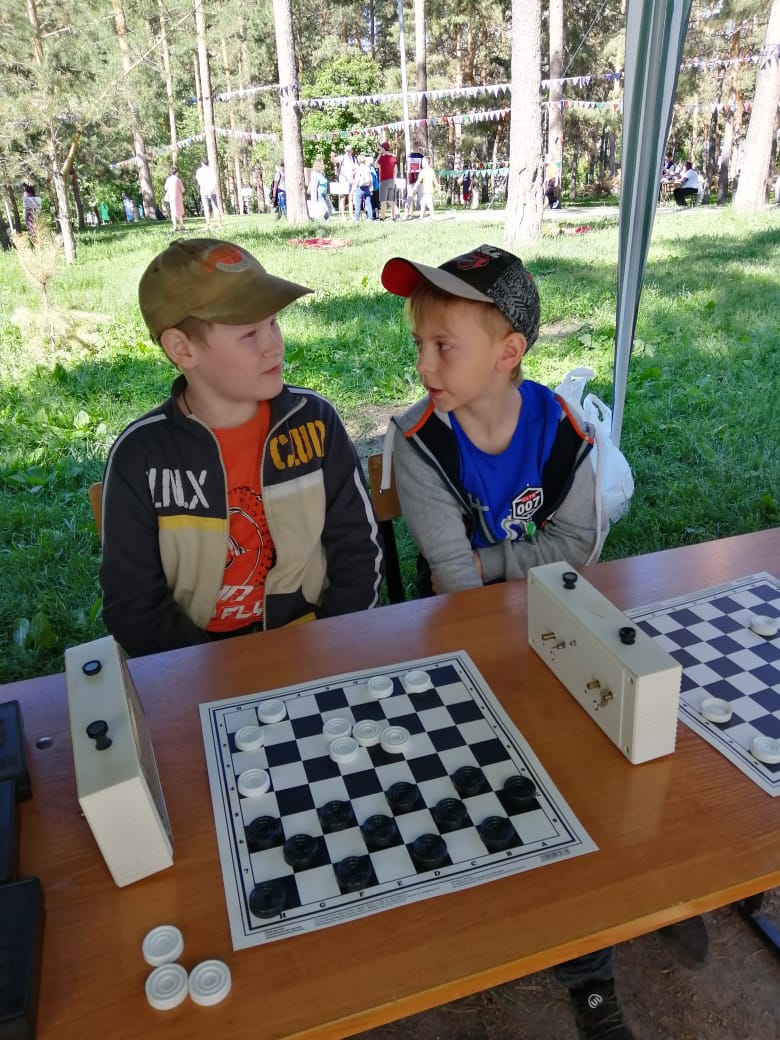 14
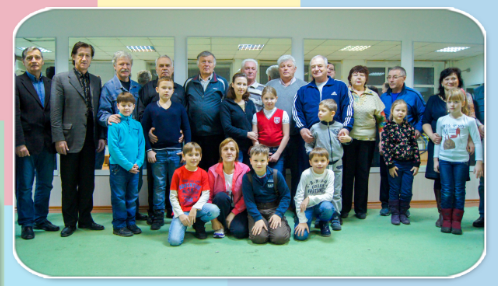 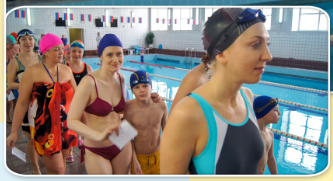 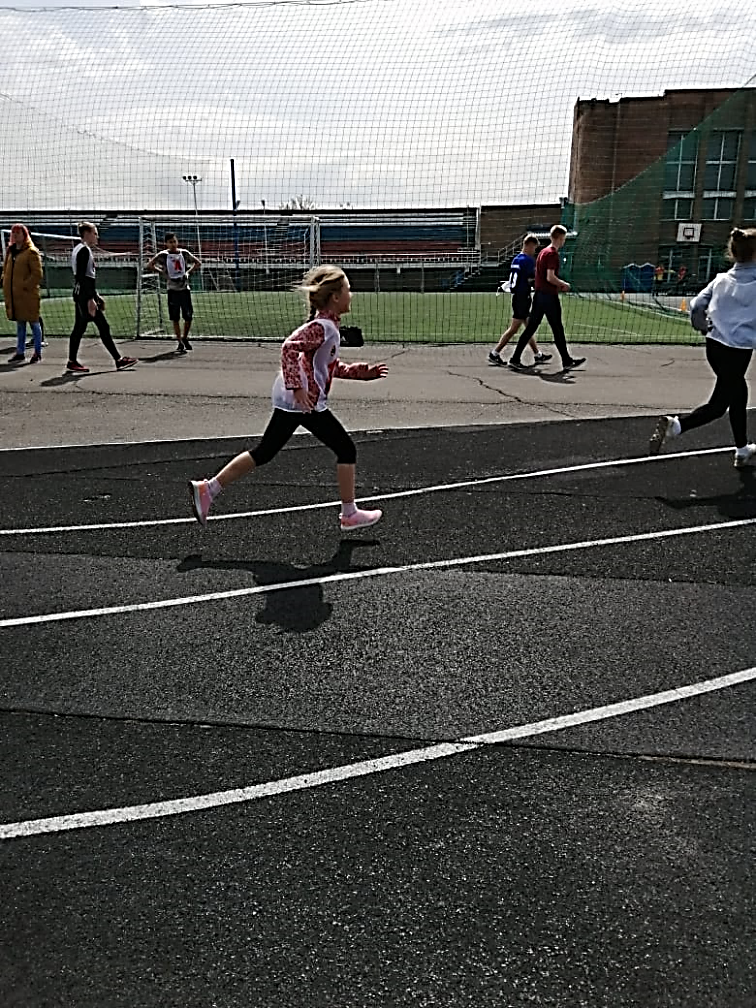 15
СЕМЕЙНЫЕ Традиционные 
СПОРТИВНЫЕ СОРЕВНОВАНИЯ
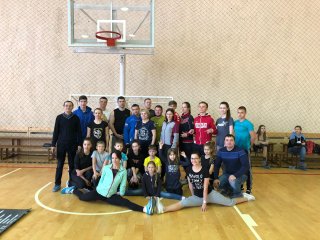 «Мама, папа, я - спортивная семья
«Мама,папа и я-плавательная семья»
«Мы с дедом спешим к победе»
«Мама и я- плавательная семья»
«Лыжня зовет»
«Сибирский фестиваль бега»
«Дни здоровья лицея» 
«Кросс нации»
«Союз отцов – спортивная семья»
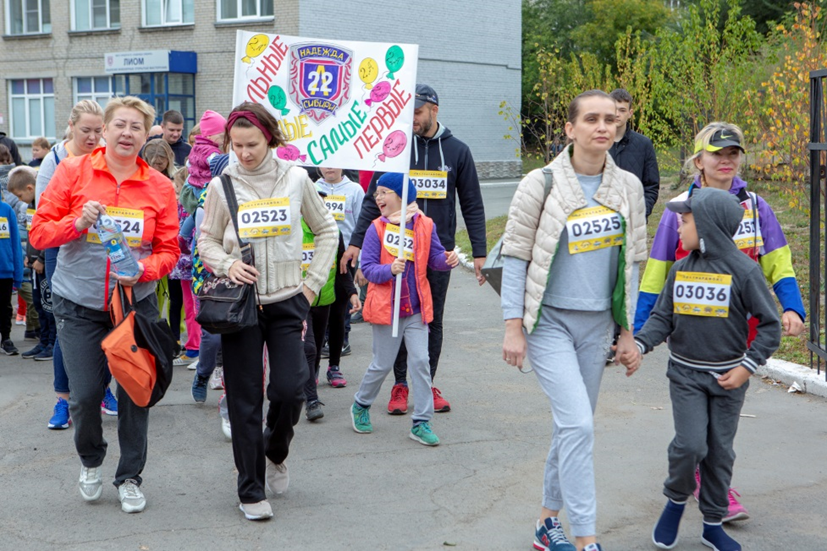 16
[Speaker Notes: Со слайда]
Успехи и достижения
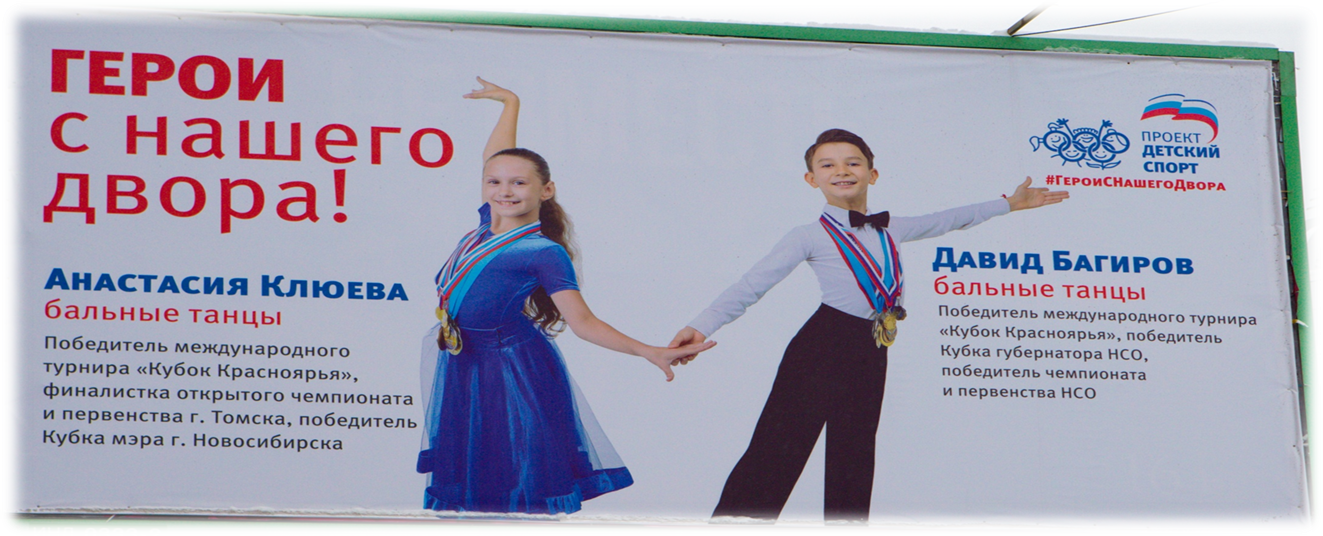 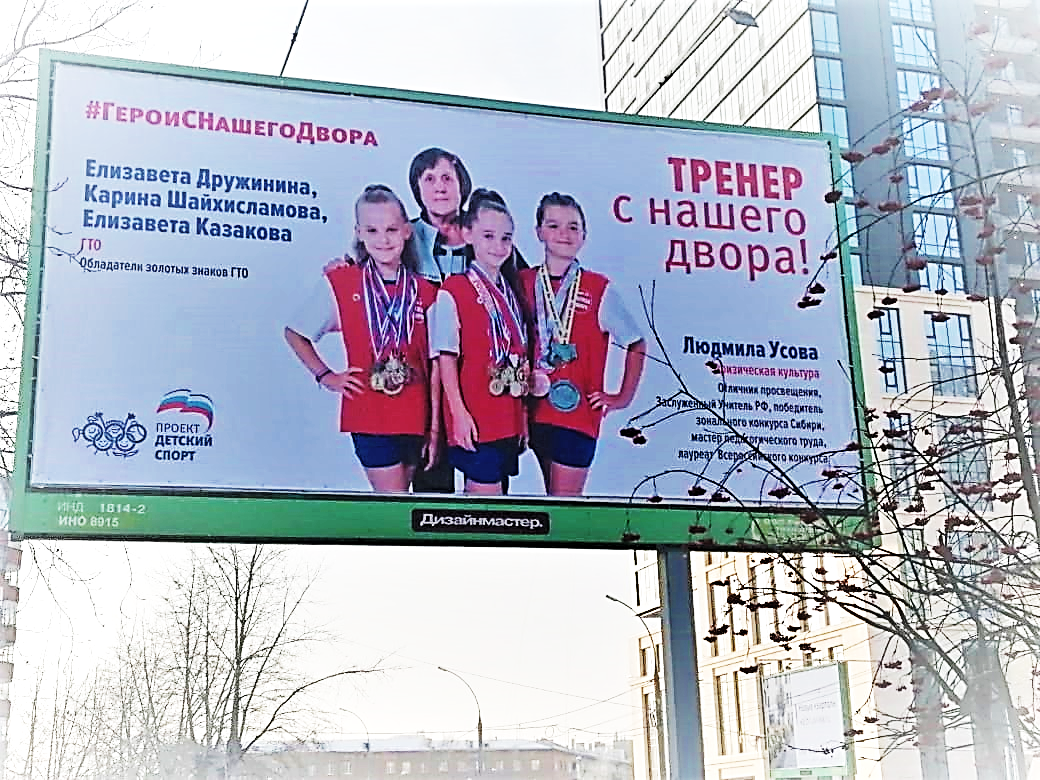 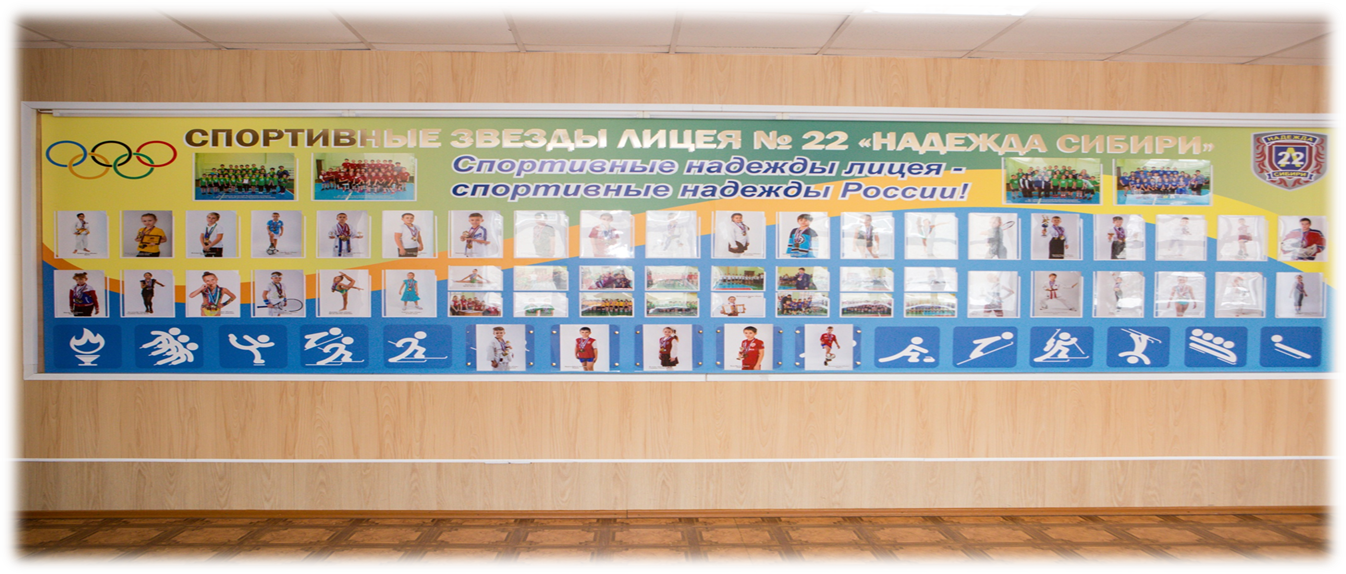 17
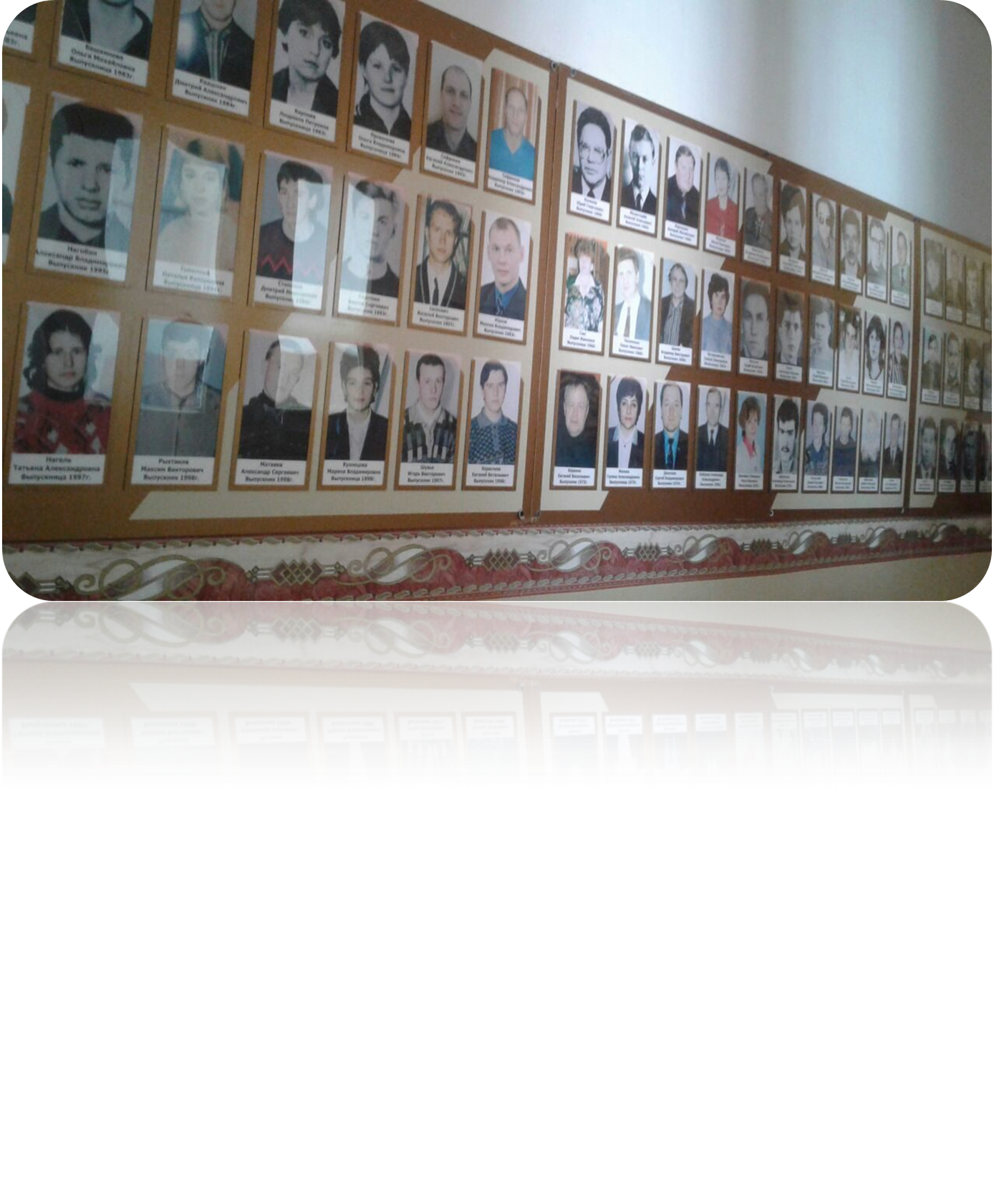 18
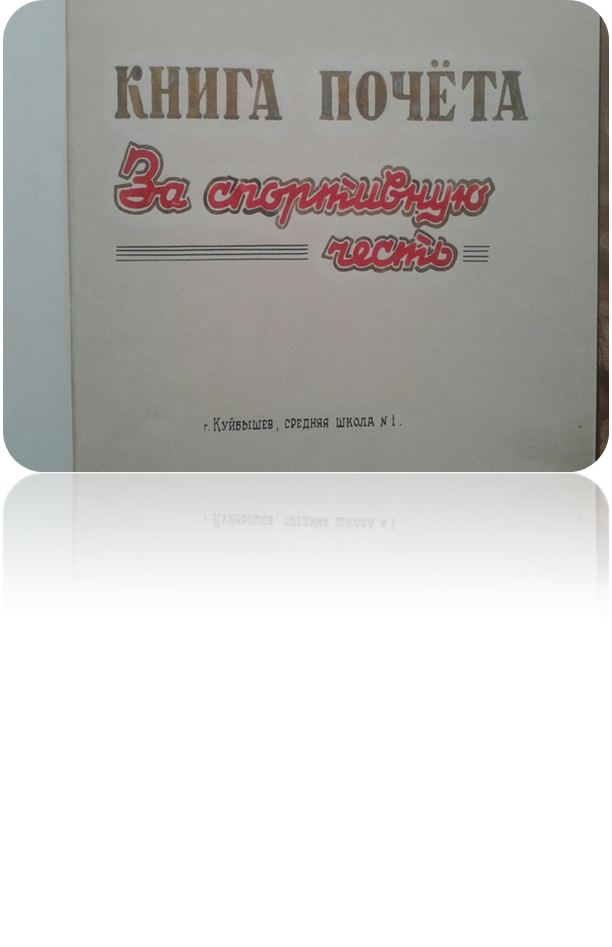 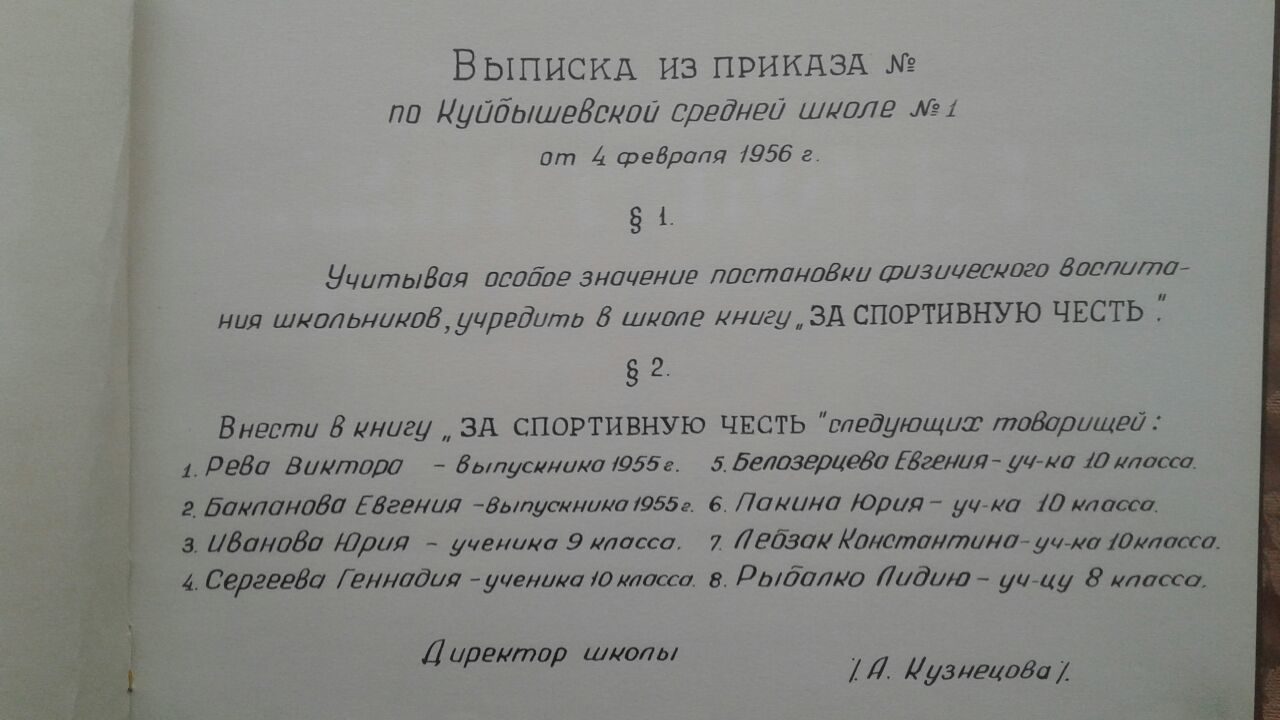 19
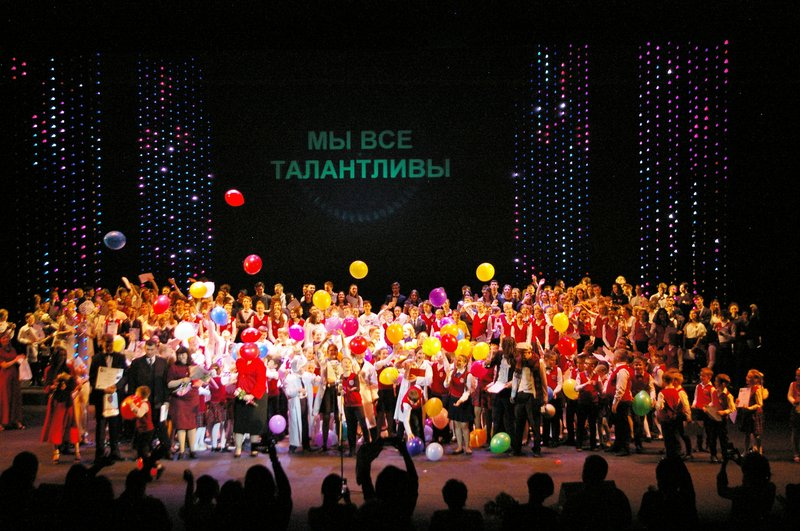 20
Книга-альбом 
«Спортивные надежды лицея»
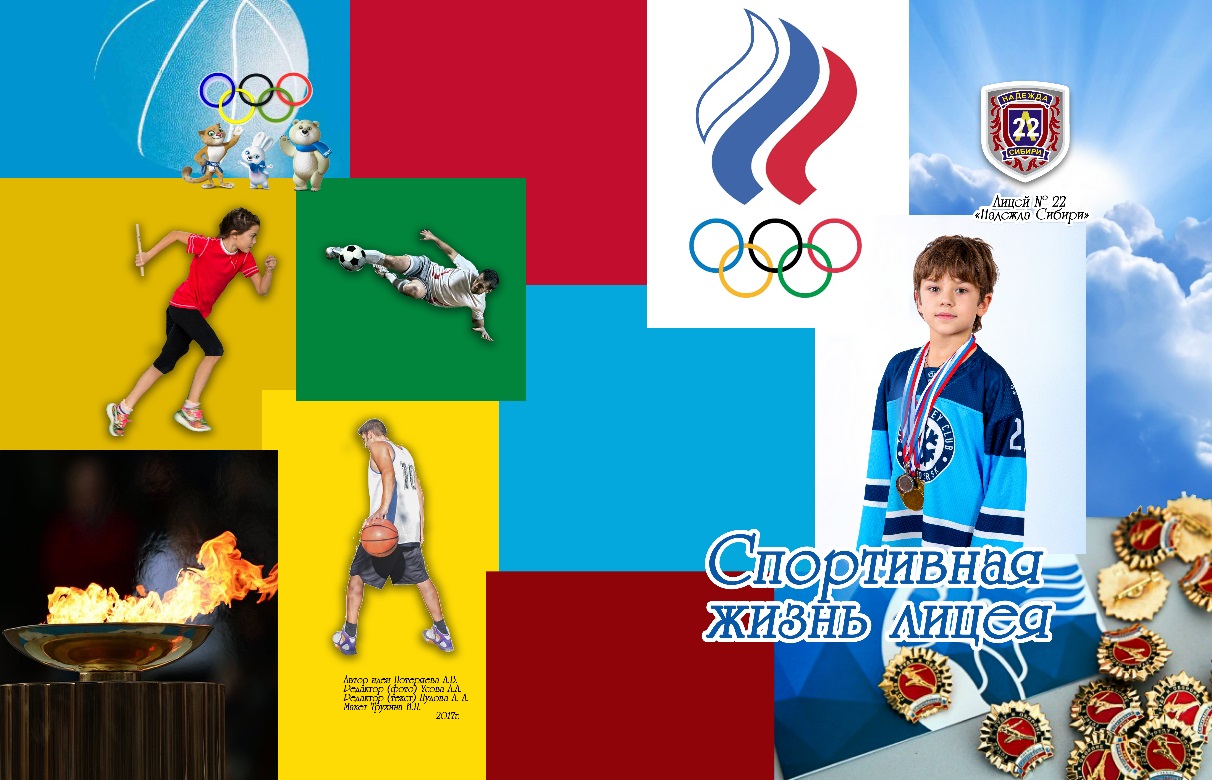 21
[Speaker Notes: В перспективе планируется оформление стенда по следующим направлениям:
Начаты проекты: Герои с нашего двора (13 человек + учитель)
Планируются оформить стенды :
1). Звёзды лицея
2). Золотой фонд ГТО
Издать  книгу-альбом ГТО]
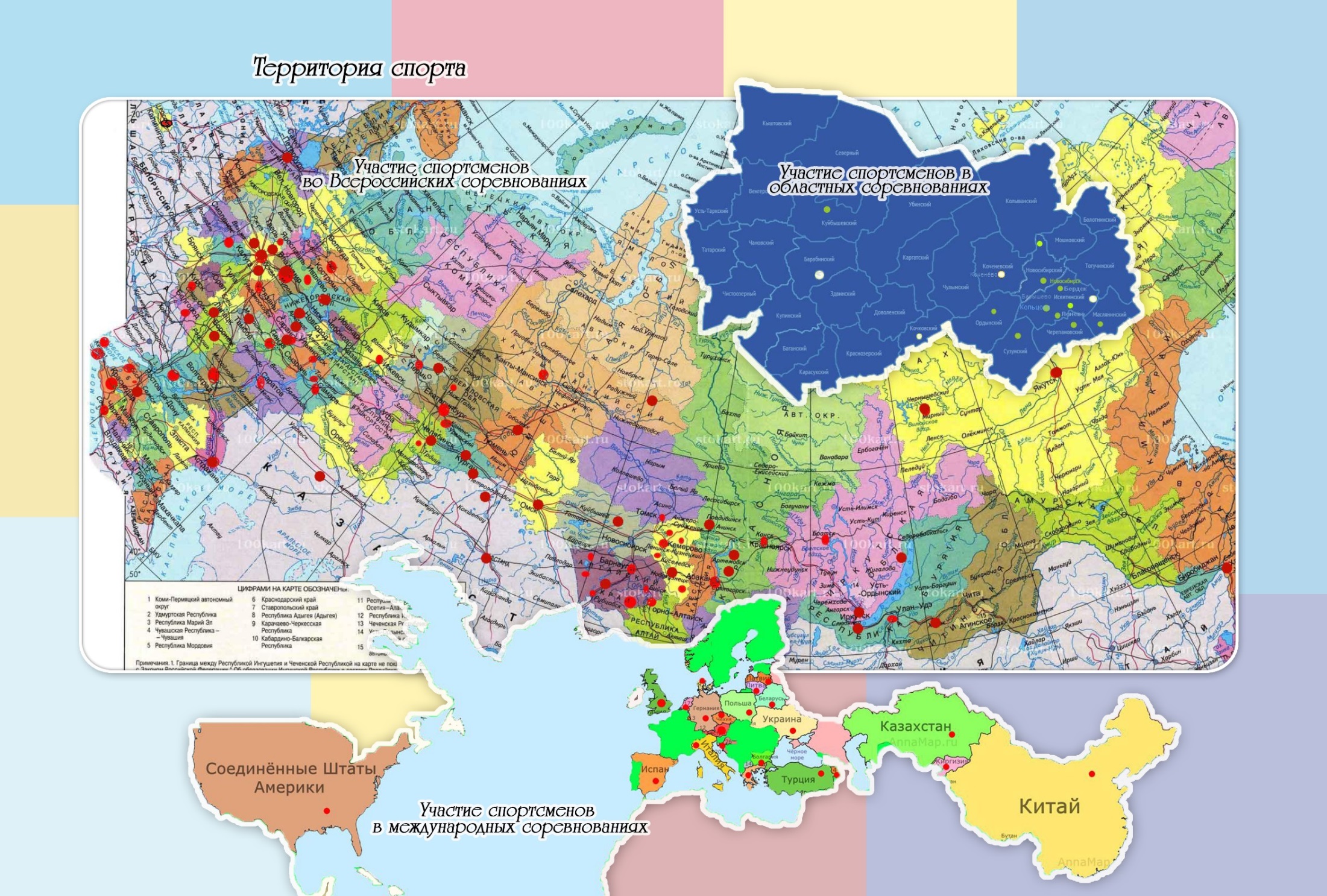 22
ВЫВОДЫ
Широкое вовлечение родителей в образовательный процесс позволяет: 
повысить эффективность работы по физическому воспитанию учащихся;
получить необходимые знания о физическом развитии детей;
прививать  молодому поколению ценностное отношение к здоровью;
укреплять семейные отношения;
формировать у детей и взрослых потребность в ЗОЖ.
23